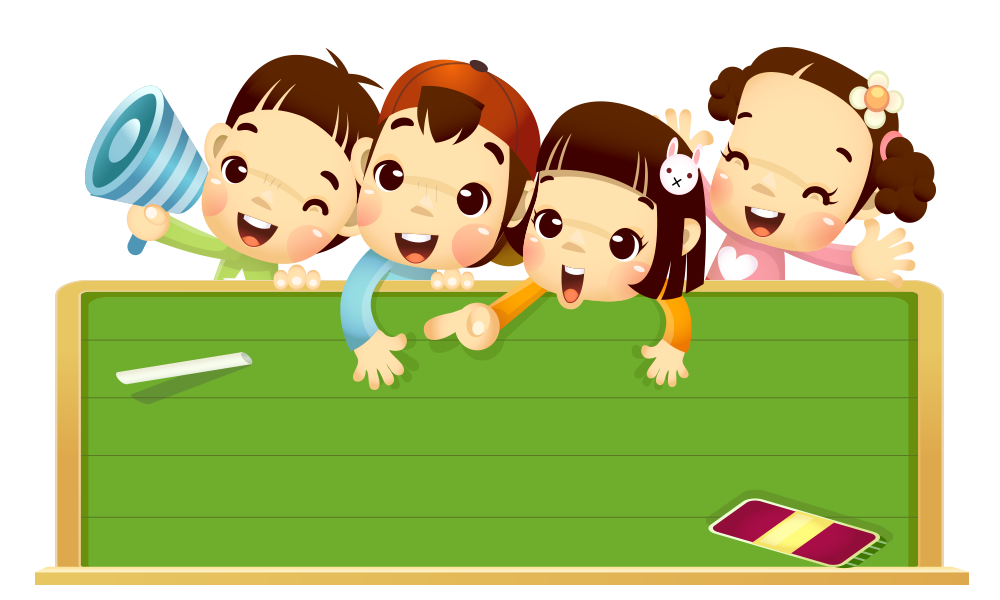 7. РАЗРЕД
ОСНОВИ ИНФОРМАТИКЕ
Додавање анимација, хиперлинкова и дугмади за навигацију
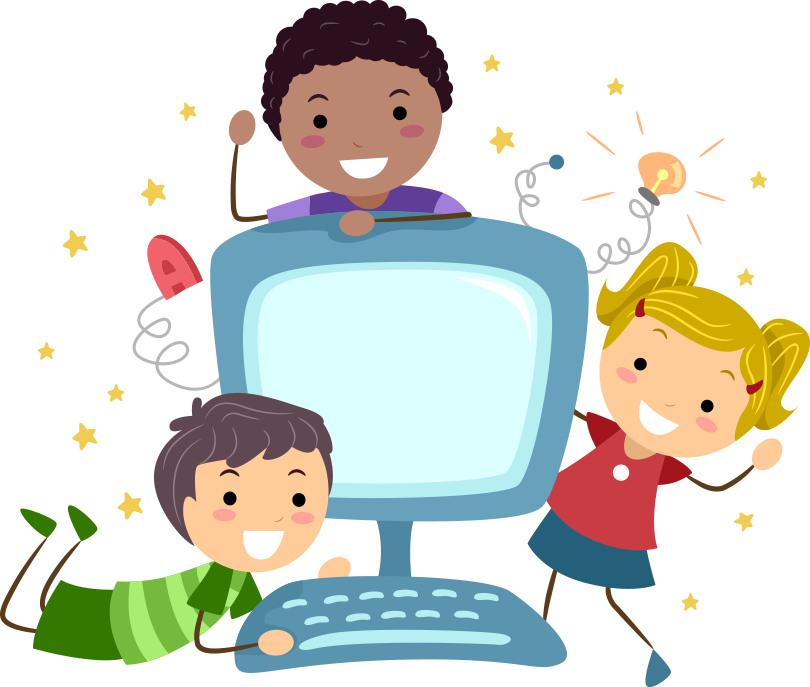 skolers.org
ВЈЕЖБА
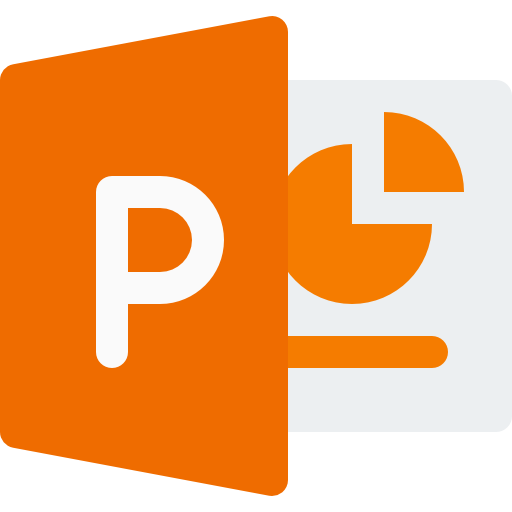 ДОДАВАЊЕ АНИМАЦИЈА
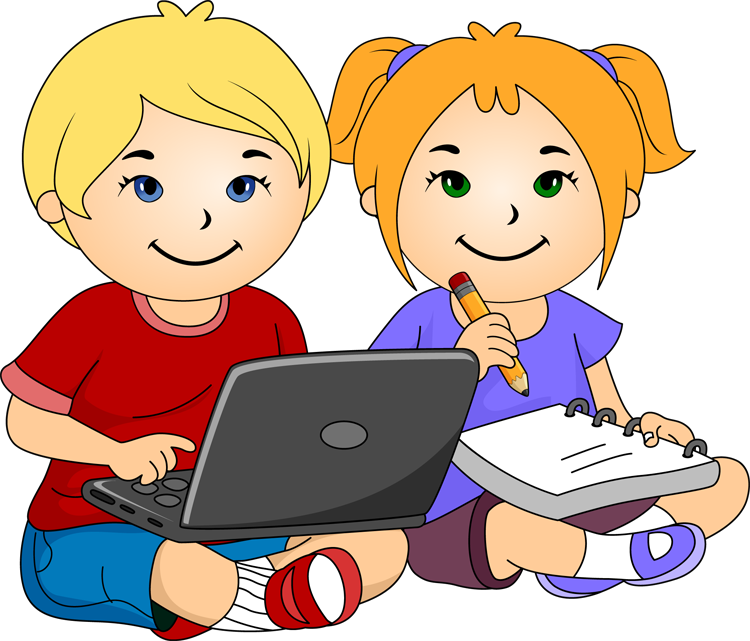 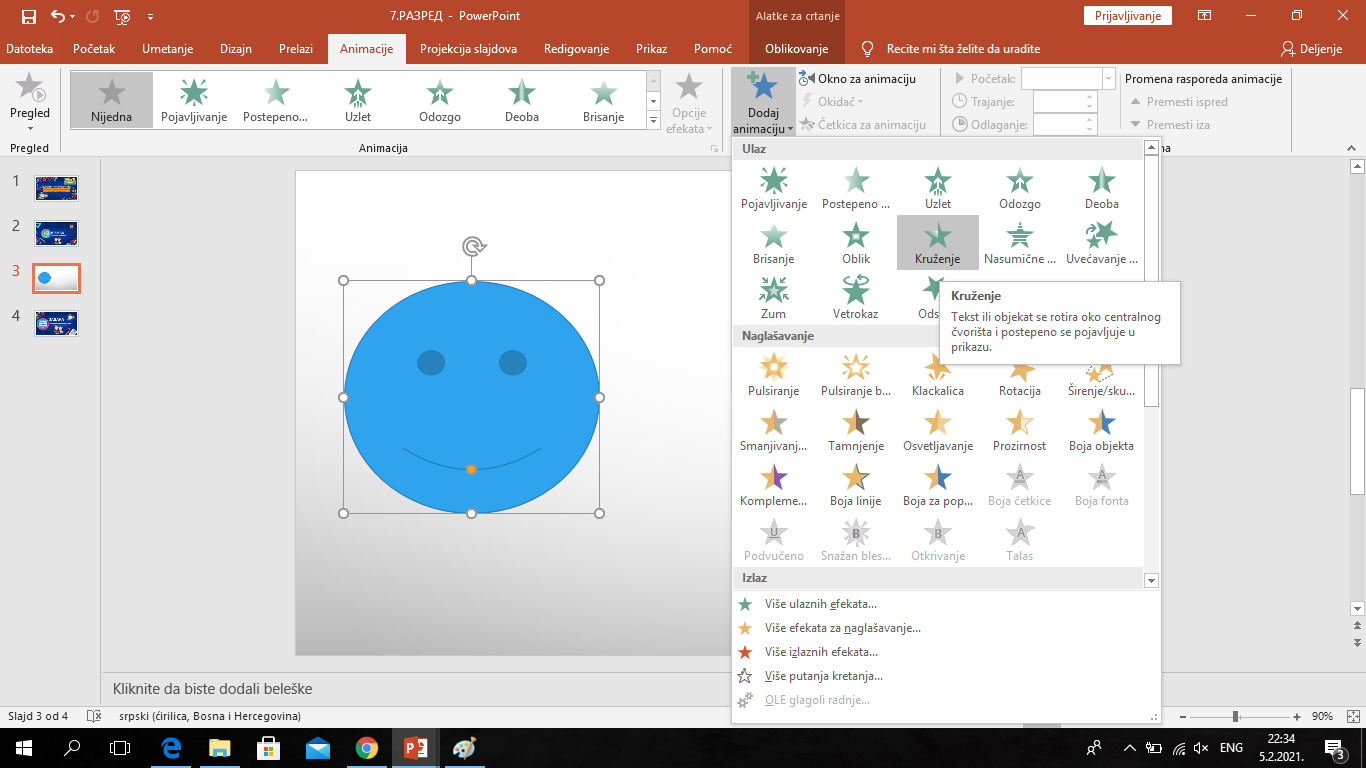 3
2
4
1
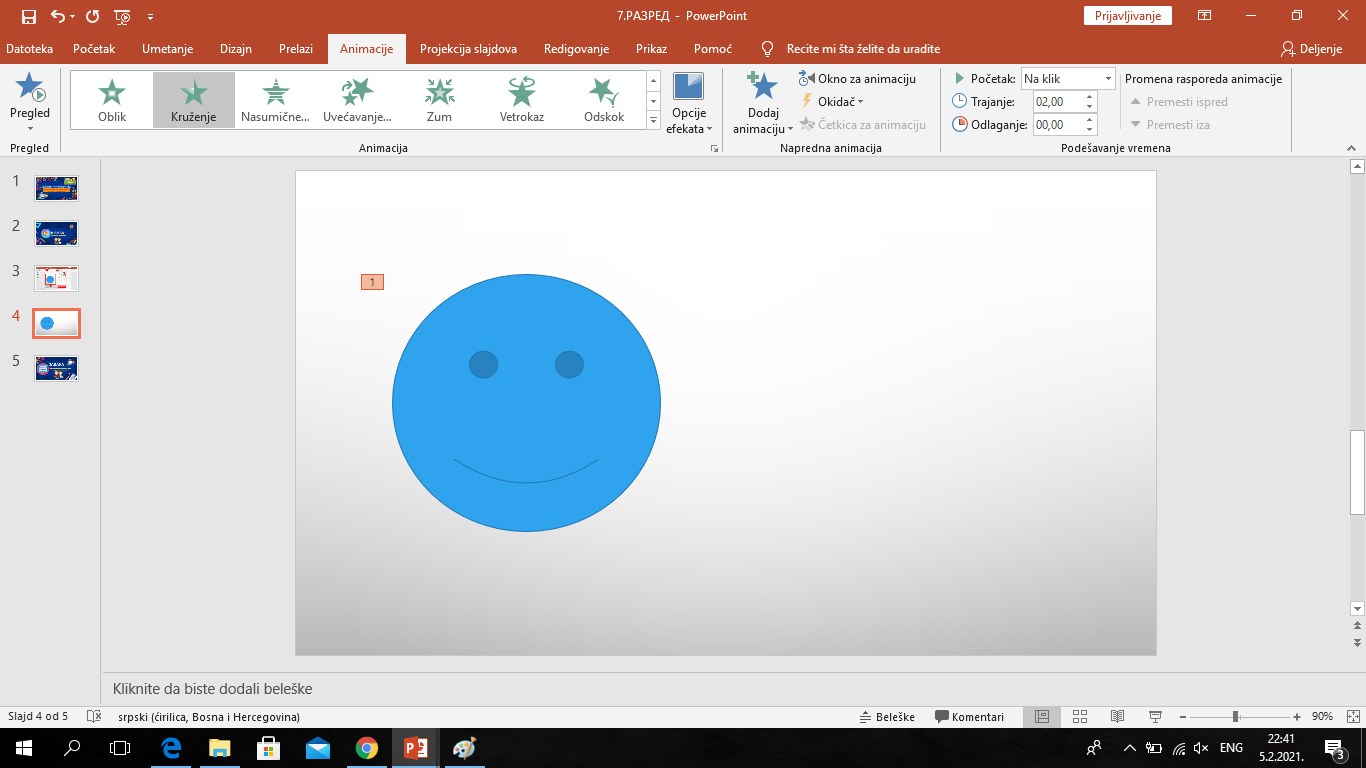 1
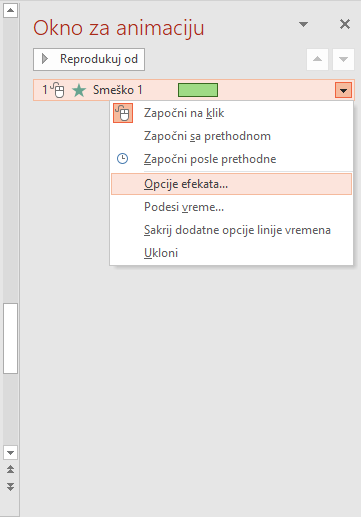 2
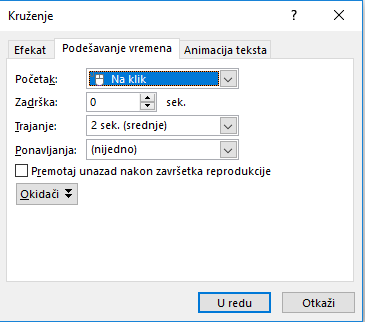 3
4
ПРИМЈЕРИ АНИМАЦИЈА:
Информатика
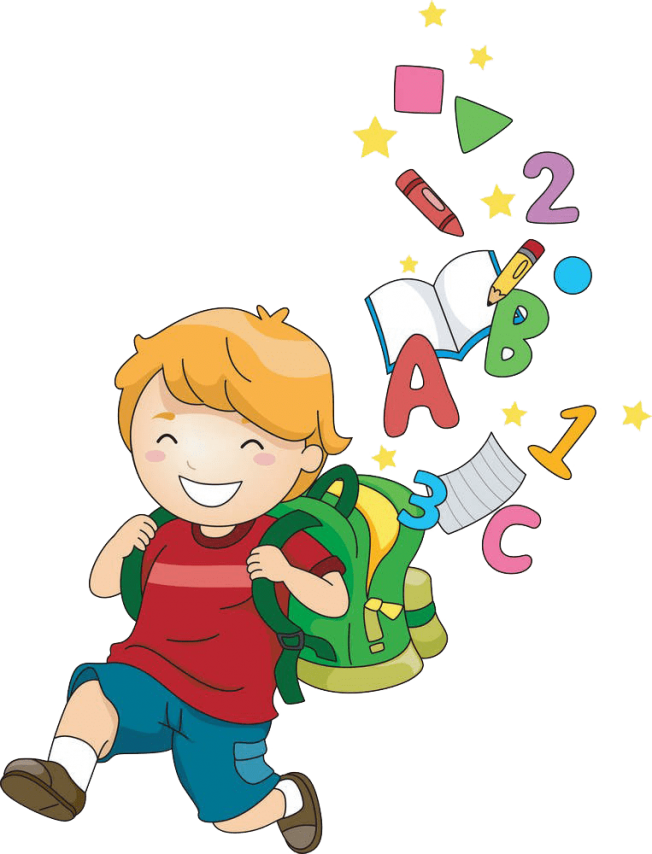 ВЈЕЖБА
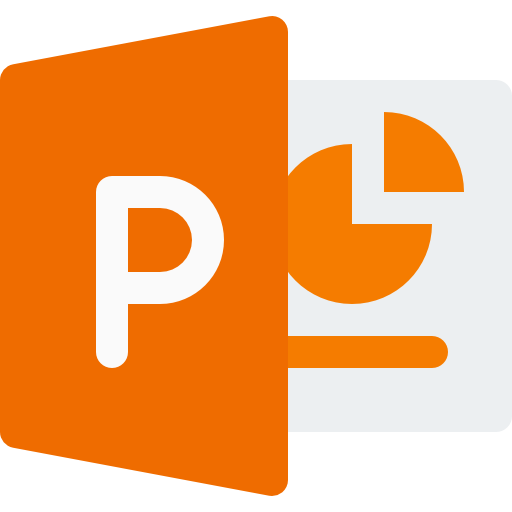 ПРЕЛАЗИ ИЗМЕЂУ СЛАЈДОВА
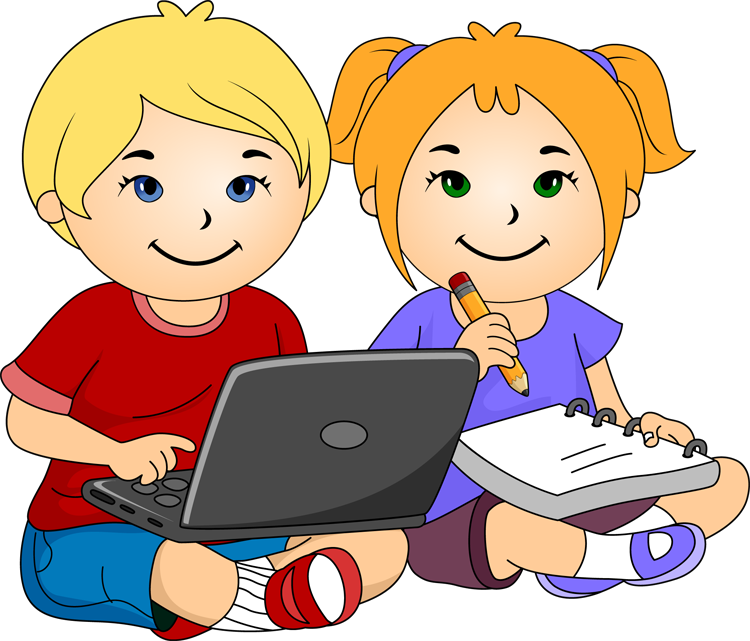 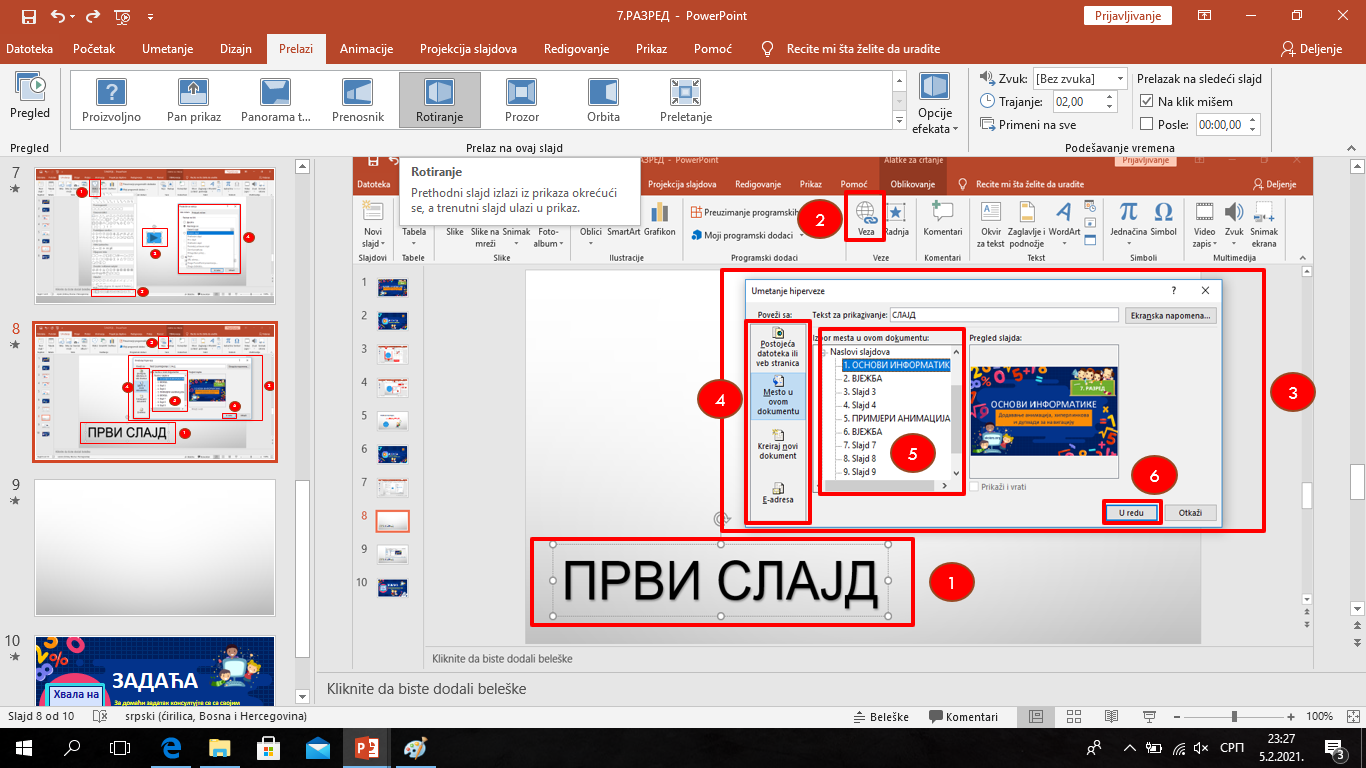 2
4
3
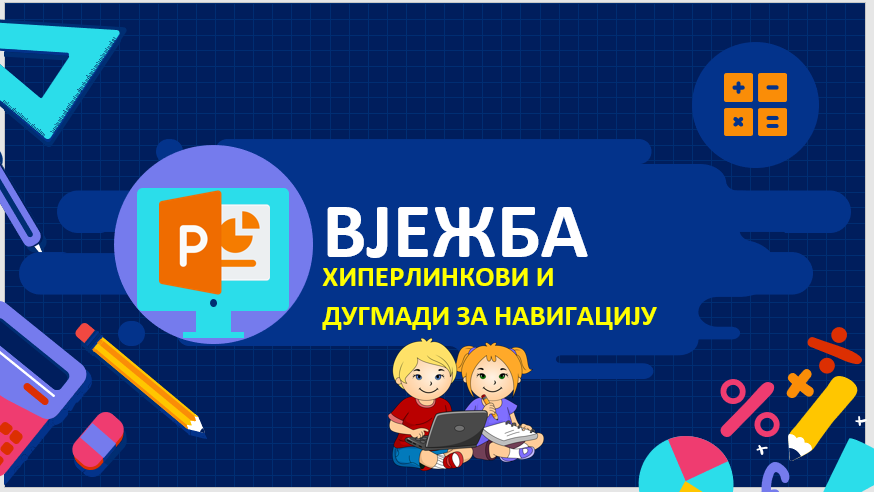 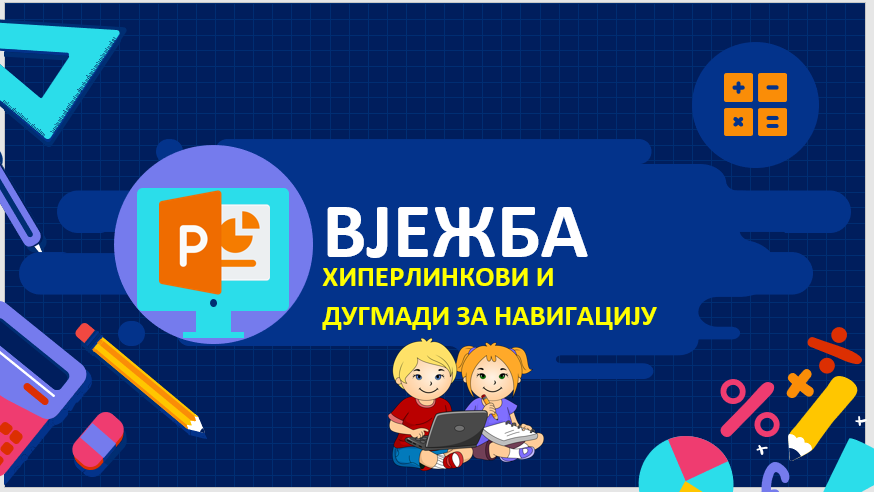 1
ВЈЕЖБА
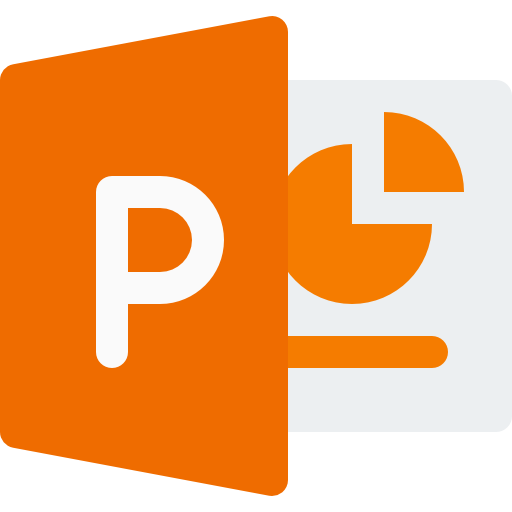 ХИПЕРЛИНКОВИ И ДУГМАДИ ЗА НАВИГАЦИЈУ
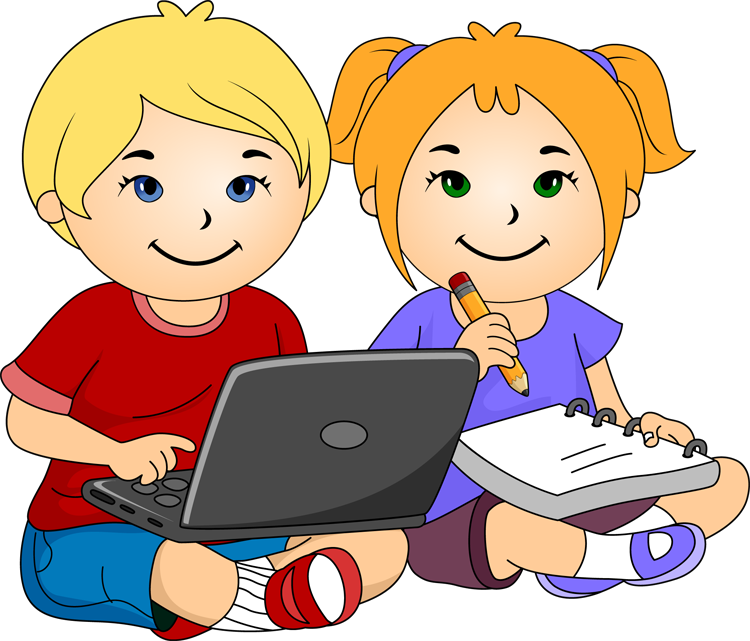 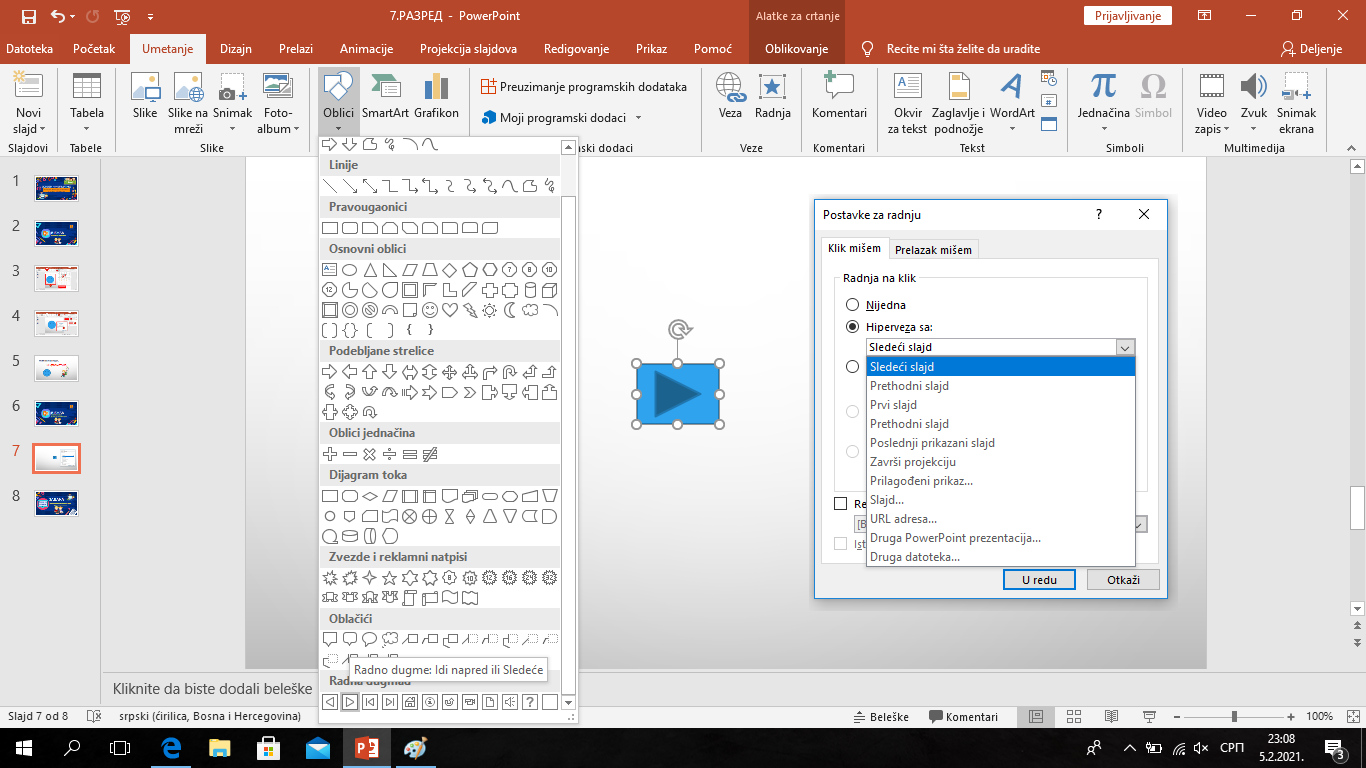 1
4
3
2
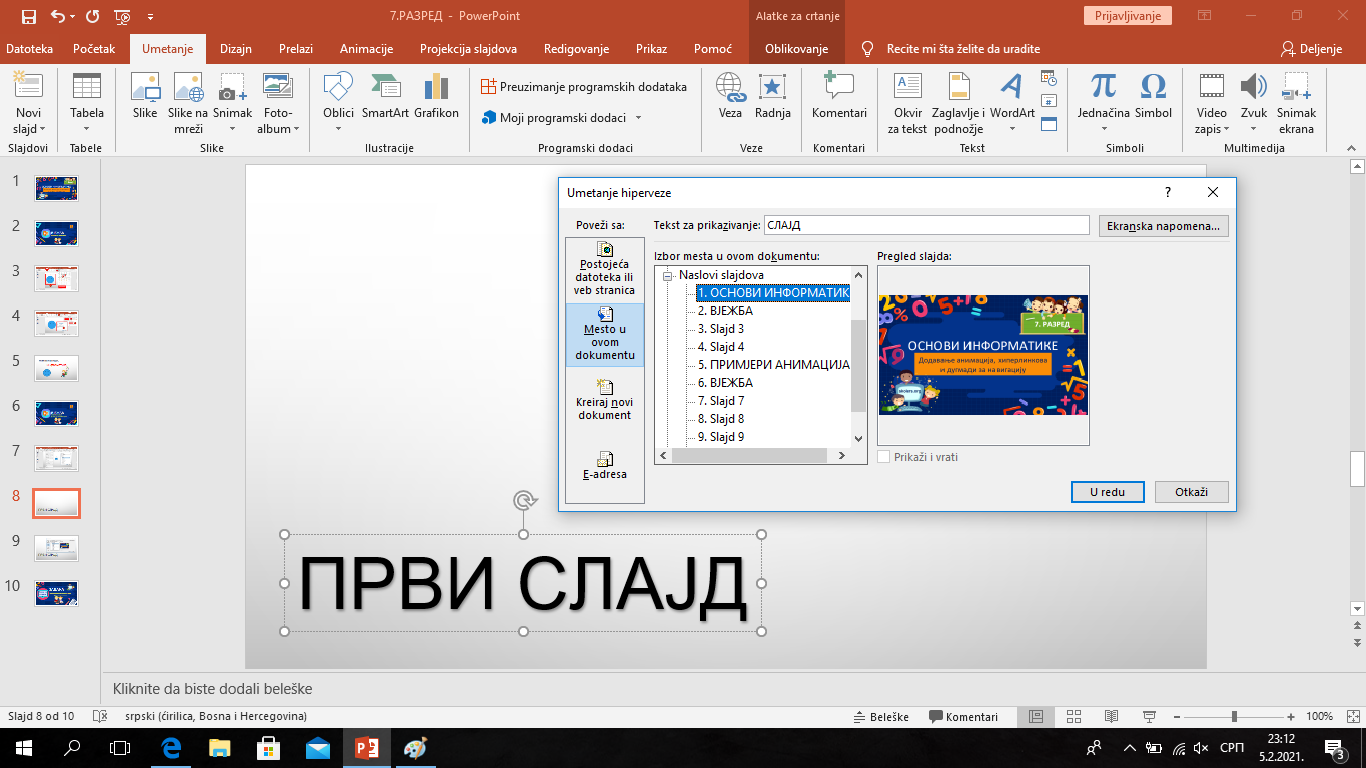 2
3
4
5
6
1
ПРИМЈЕр:
ПРВИ СЛАЈД
ВЈЕЖБА
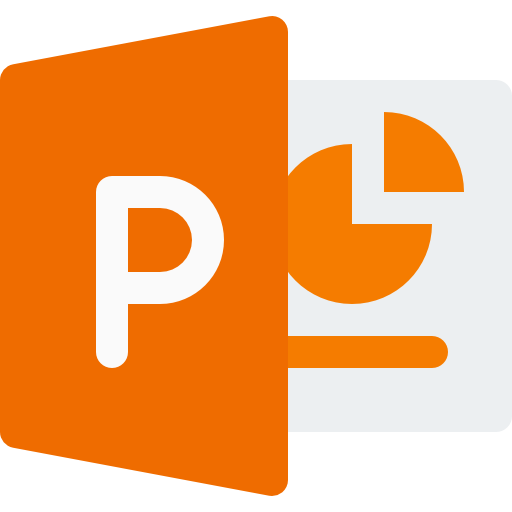 СНИМАЊЕ ПРЕЗЕНТАЦИЈЕ
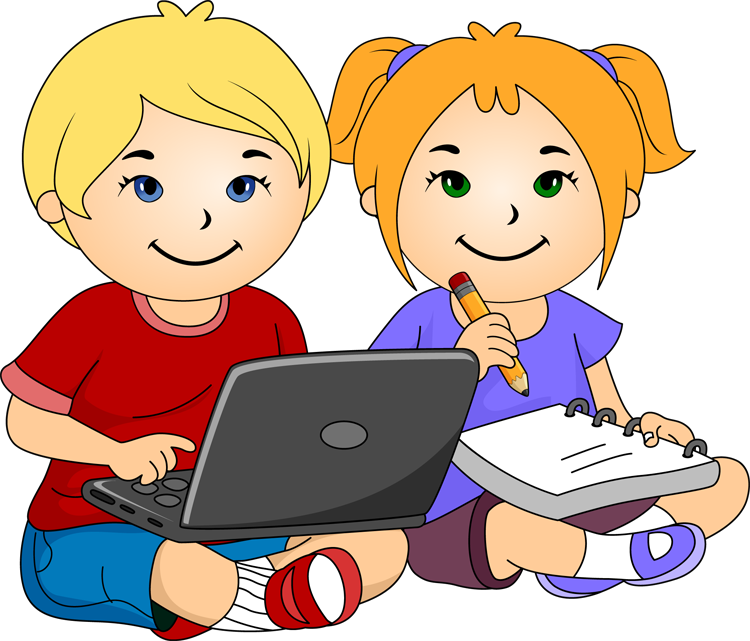 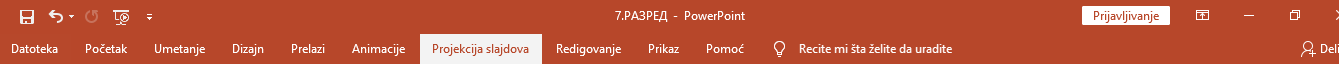 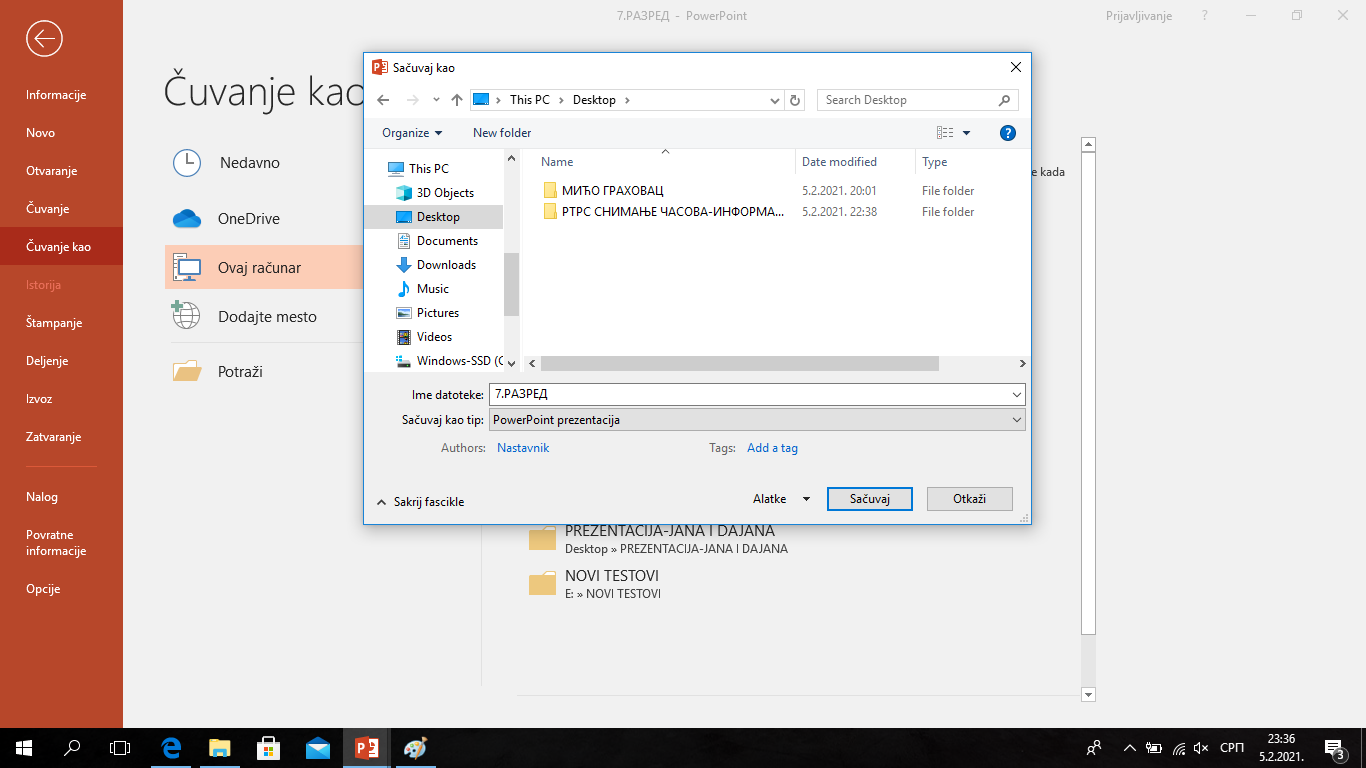 4
3
1
5
2
6
7
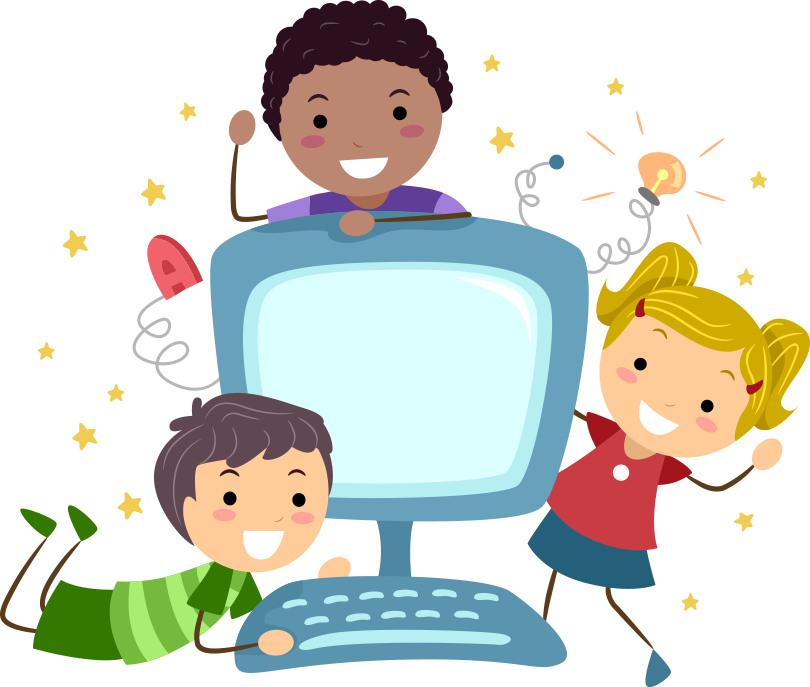 ЗАДАЋА
Хвала на пажњи.
За домаћи задатак консултујте се са својим предметним наставником.
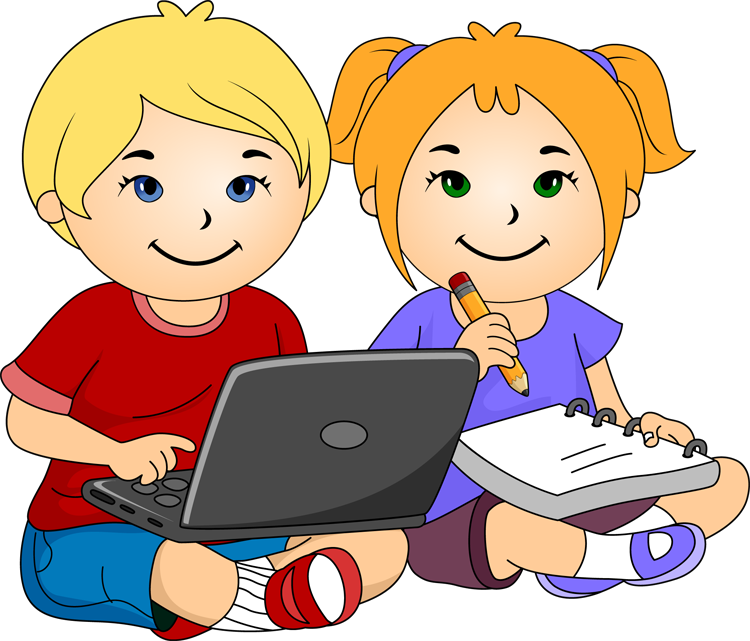